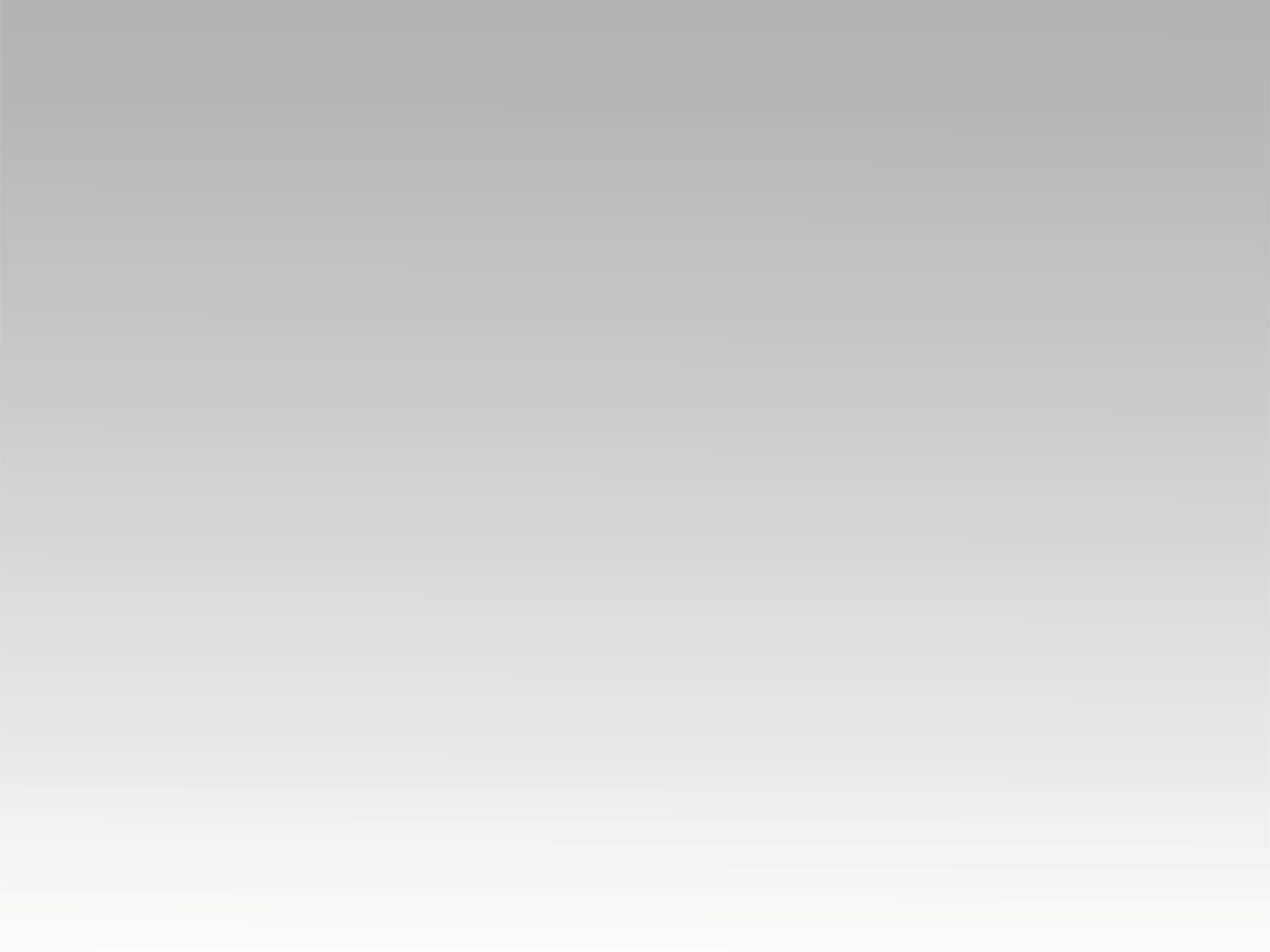 ترنيمة 
اتكالي عليك يا سيد
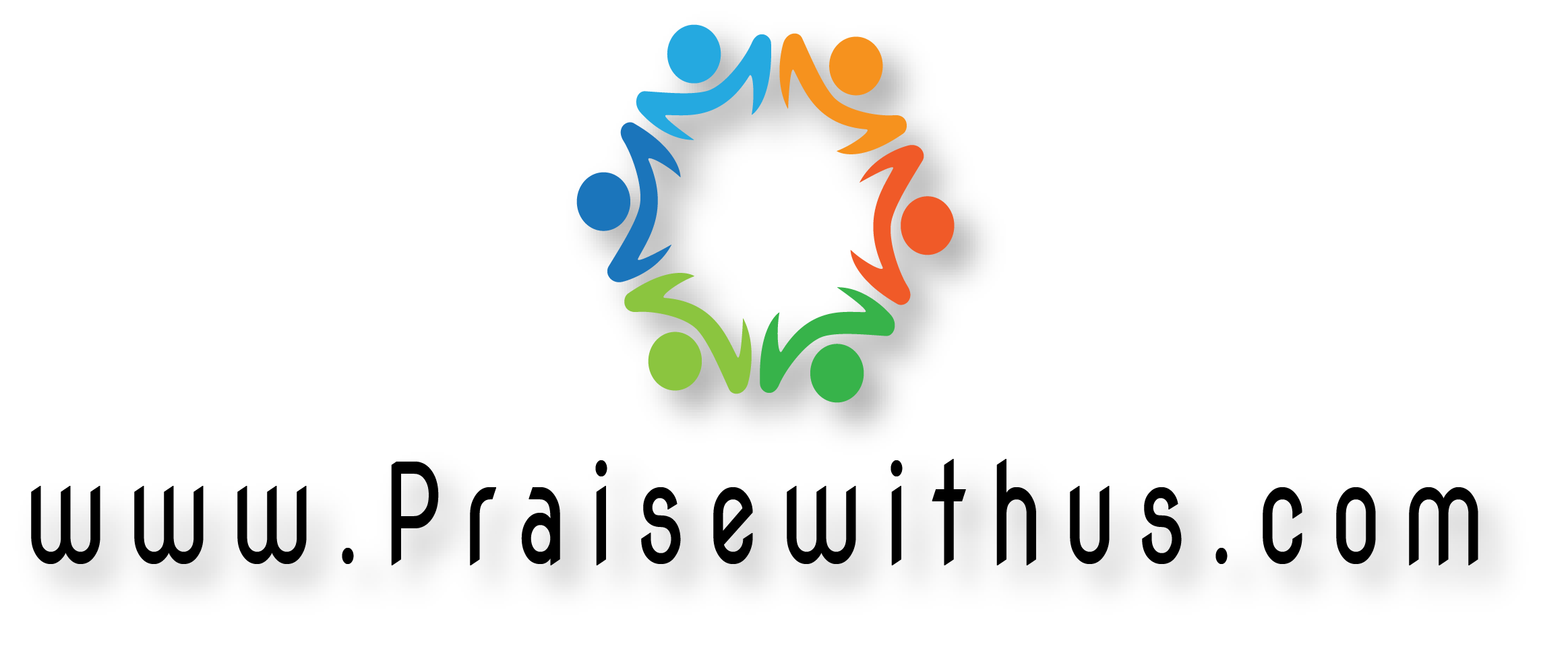 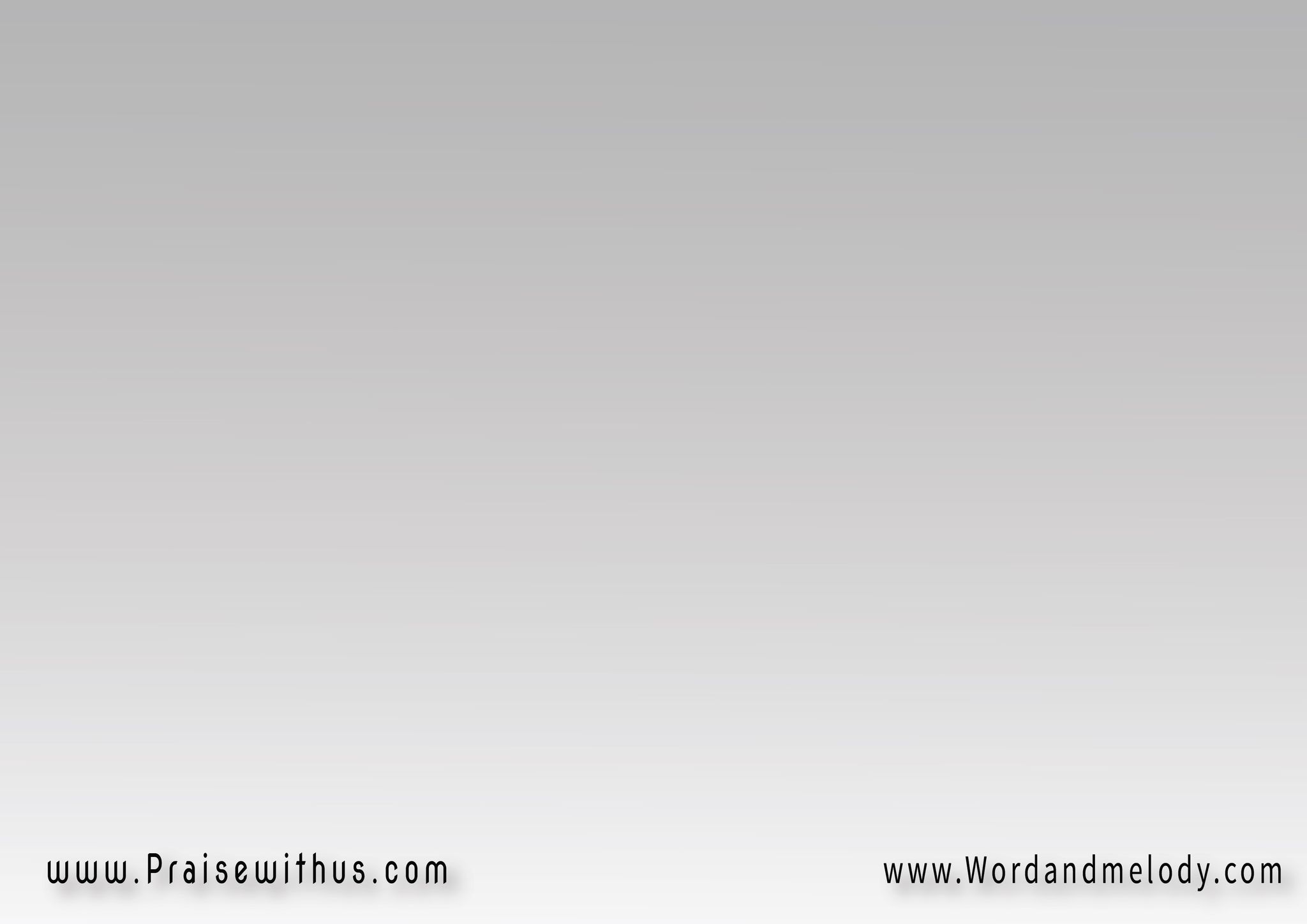 اتكالي عليك يا سيد 
اتـكــالي عـليـــك 
انت بترفع وانت تأيد 
اللي بيلجـأوا ليـك
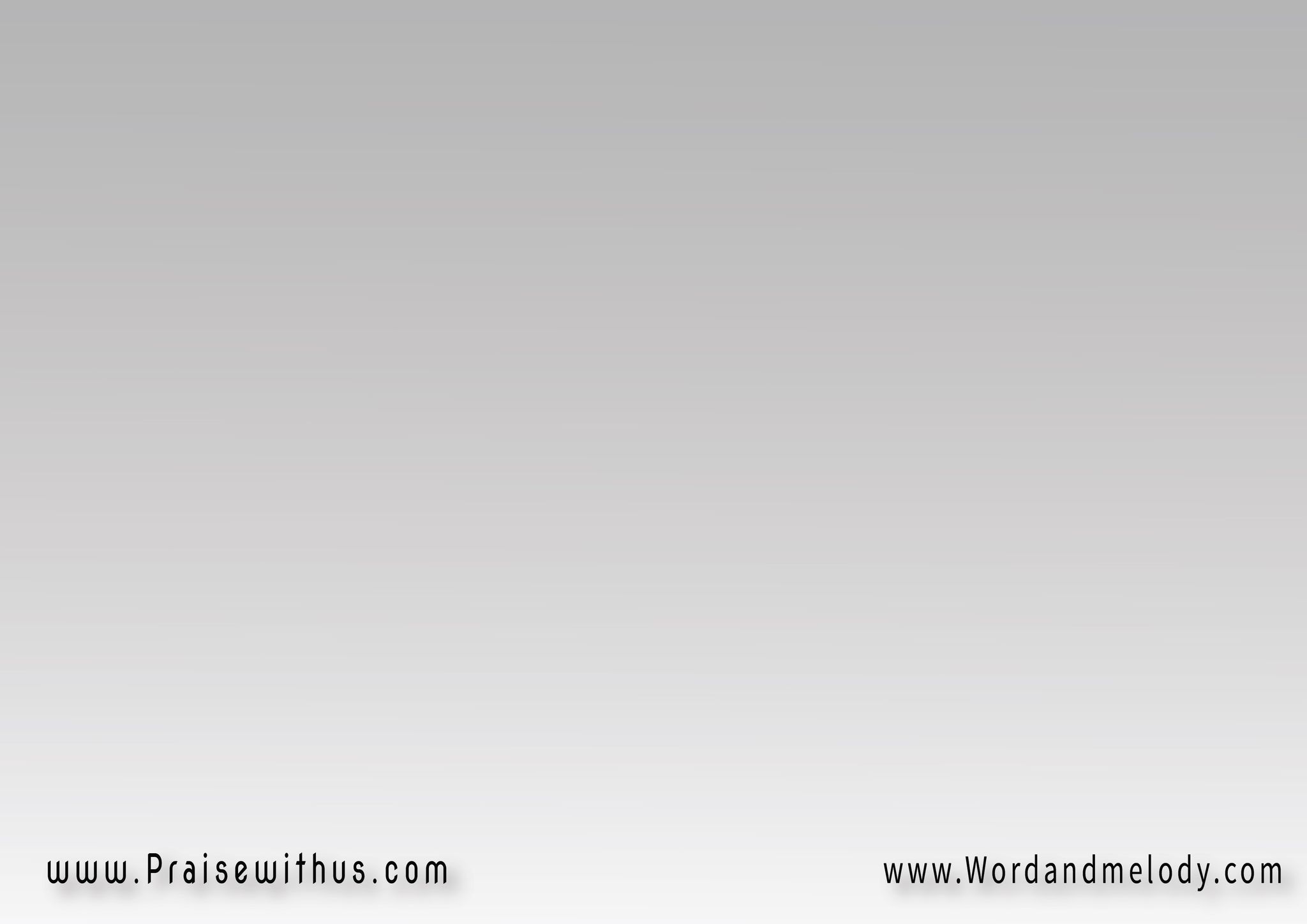 قلبك كله حُب و طيبة 
ومعاملاتك ليّ عجـيـبـة 
م الشباب حتى للشيبة 
شايلني بإيـديـــــــــــك
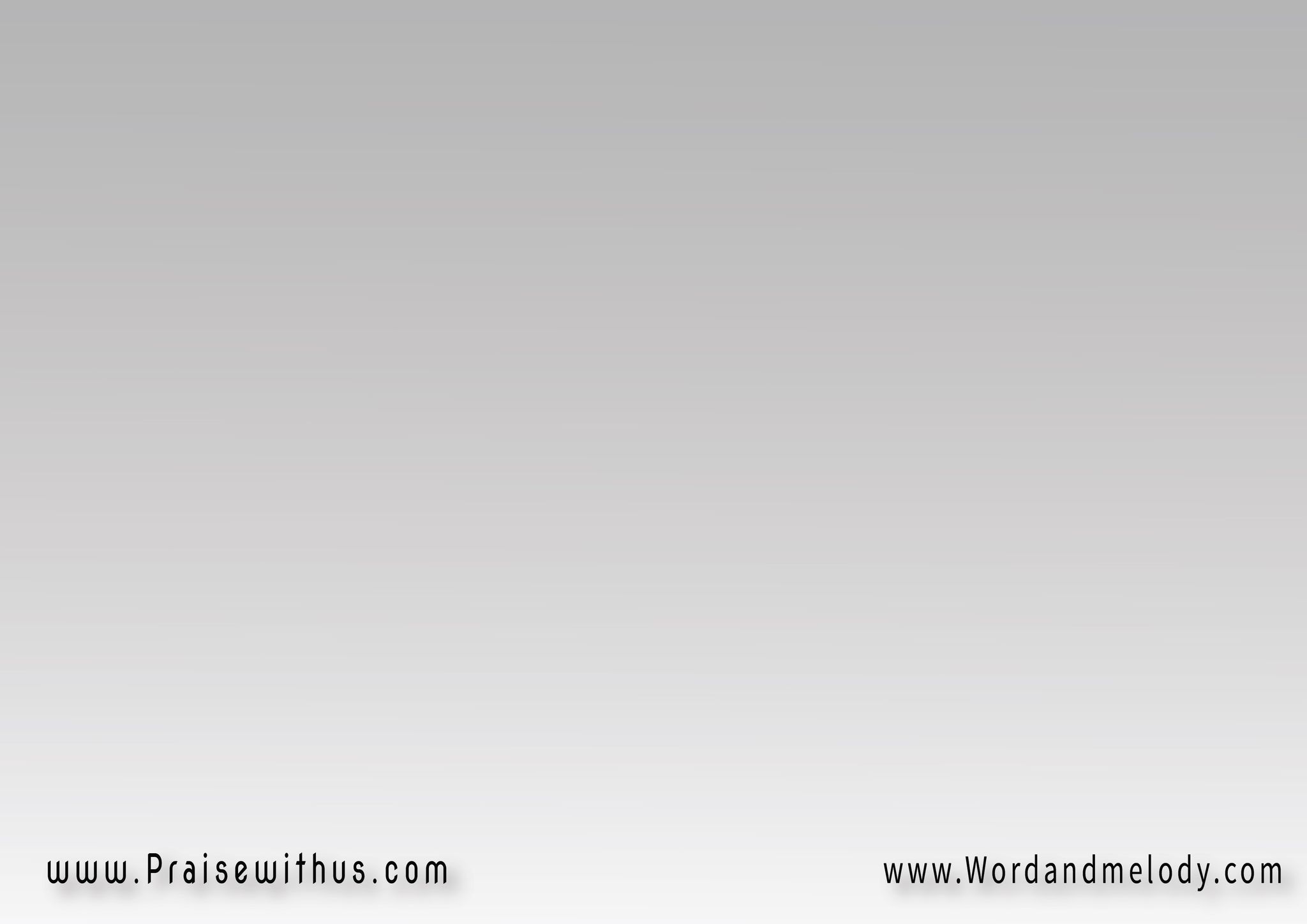 اتكالي عليك يا سيد 
اتـكــالي عـليـــك 
انت بترفع وانت تأيد 
اللي بيلجـأوا ليـك
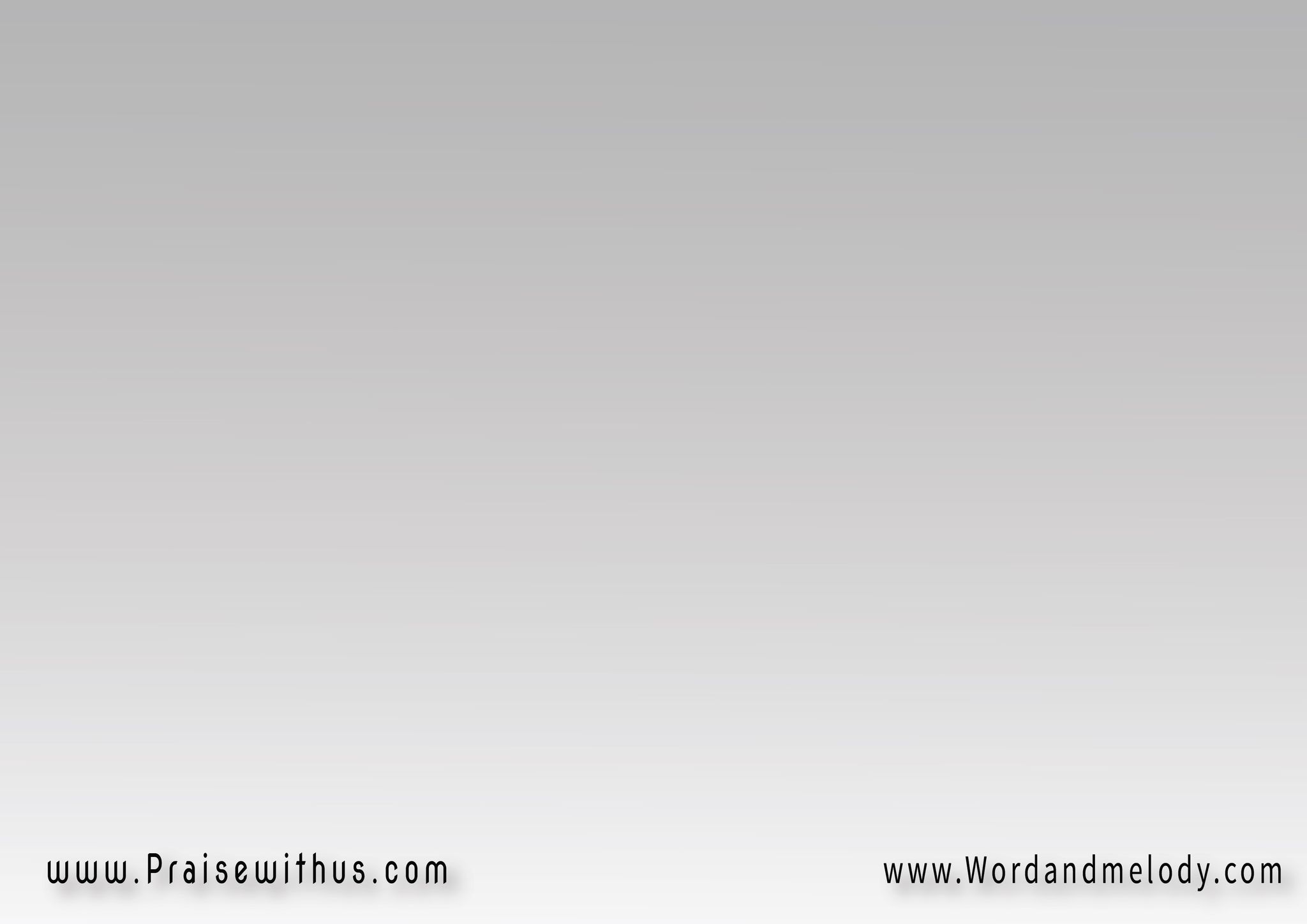 مُش بهون ولا مرة عليـك 
قــلت لي نعـمتي ها تكفـيك
أضعف ترفع أصرُخ تسمعأصل انا غالي عليك
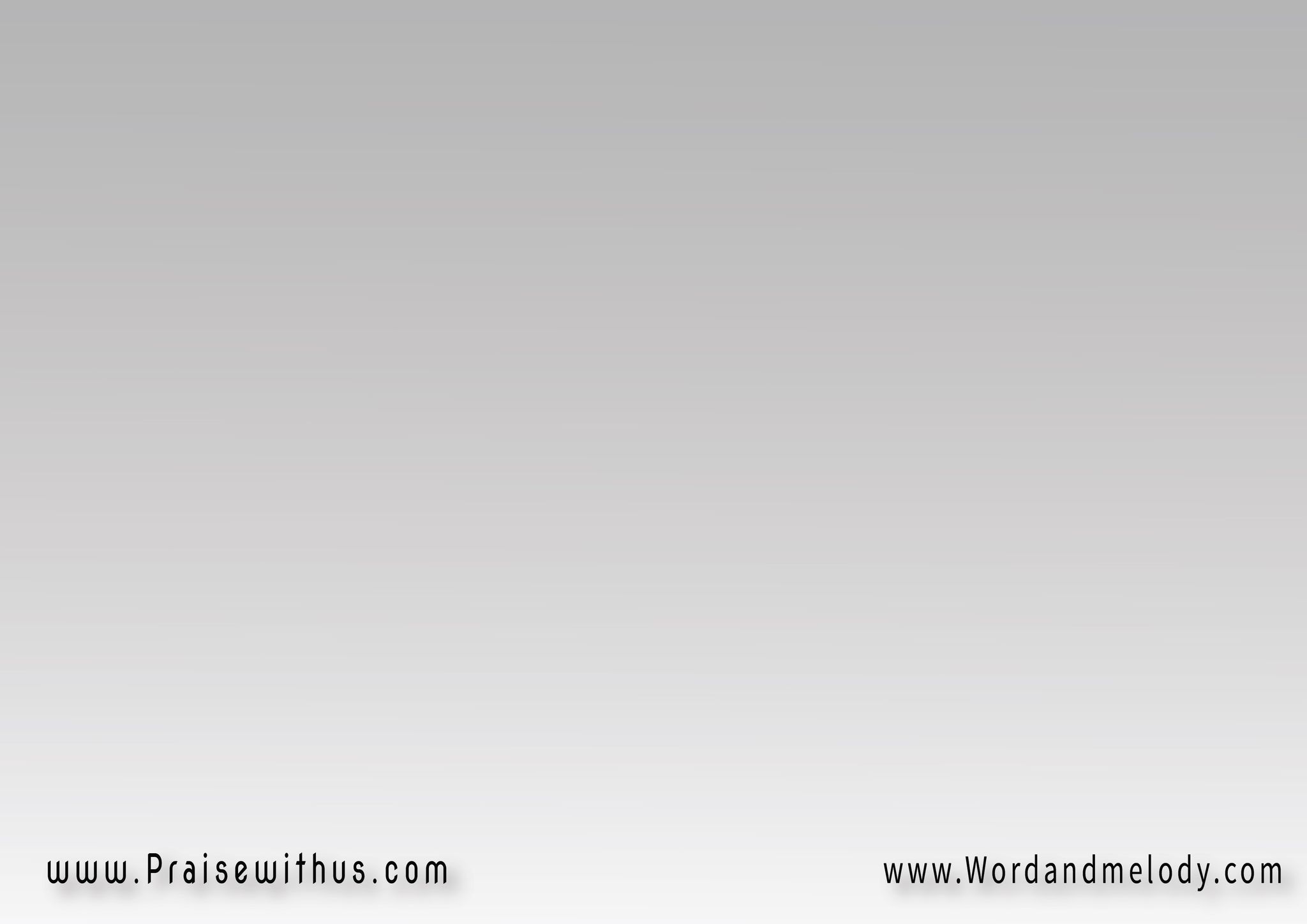 اتكالي عليك يا سيد 
اتـكــالي عـليـــك 
انت بترفع وانت تأيد 
اللي بيلجـأوا ليـك
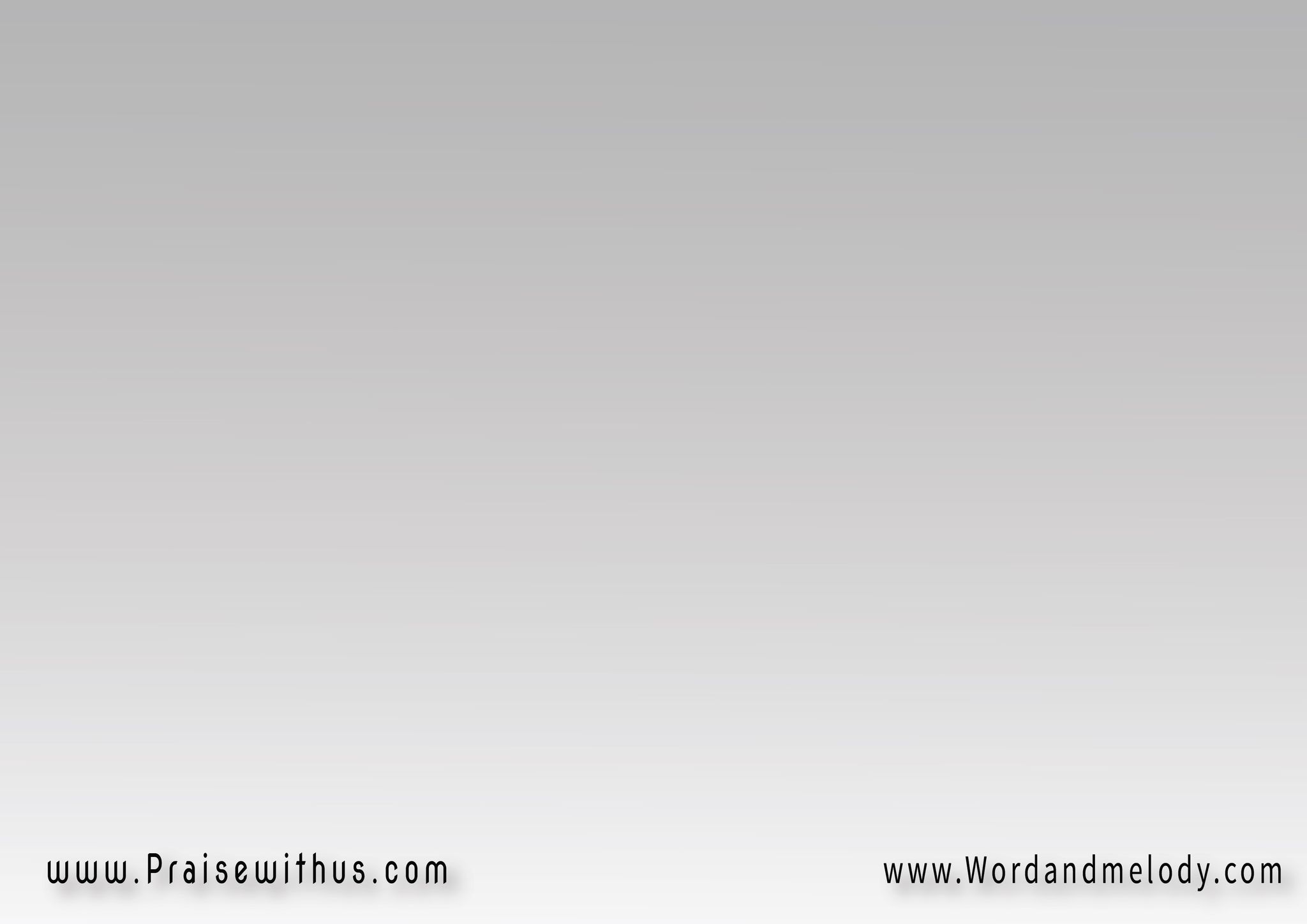 مشغول بيَّ وشايل همي
علي إسمك يا يسوع متسمي
ليك راح ارنم وافتح فمي
بذبايح ترضيك
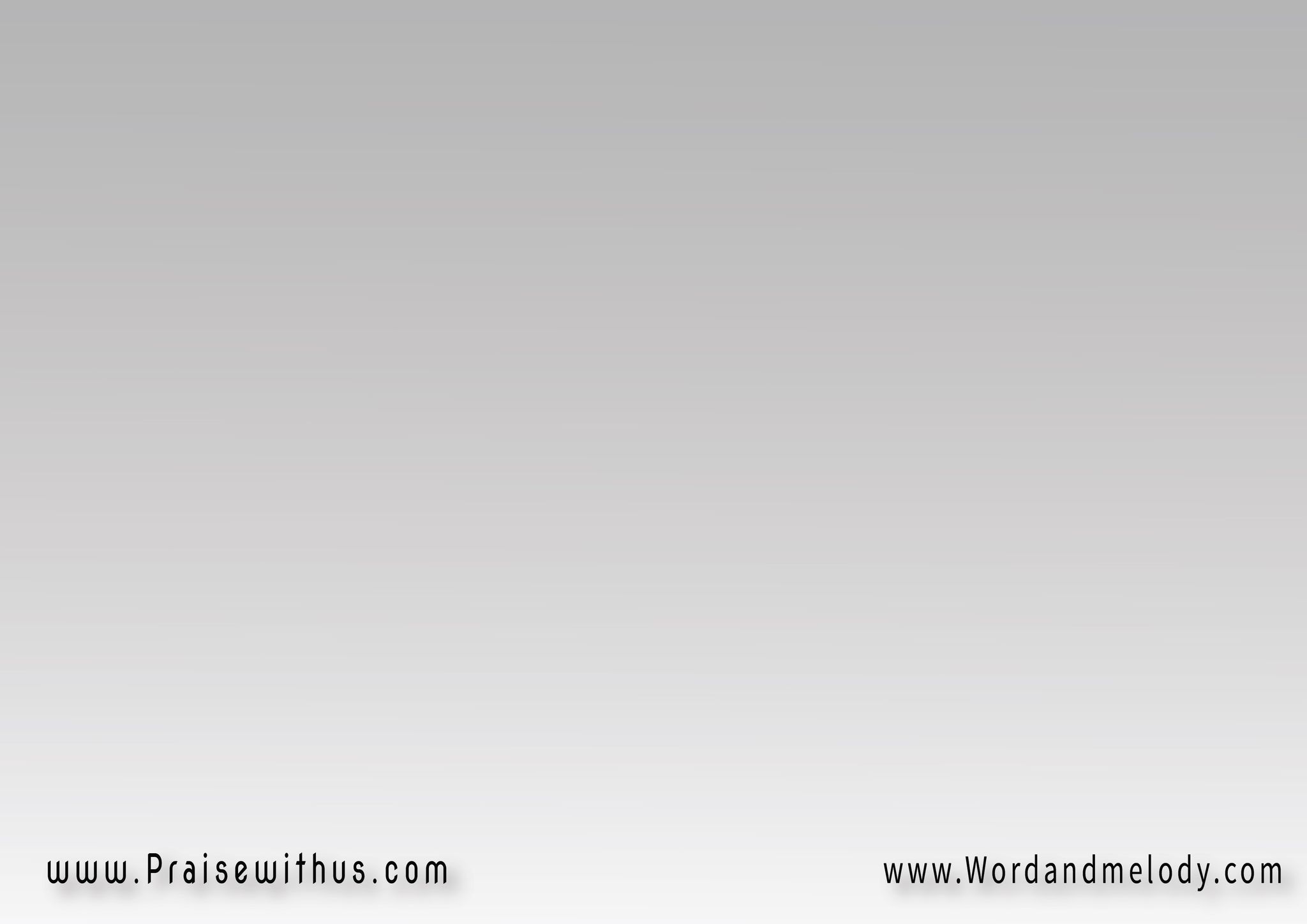 اتكالي عليك يا سيد 
اتـكــالي عـليـــك 
انت بترفع وانت تأيد 
اللي بيلجـأوا ليـك
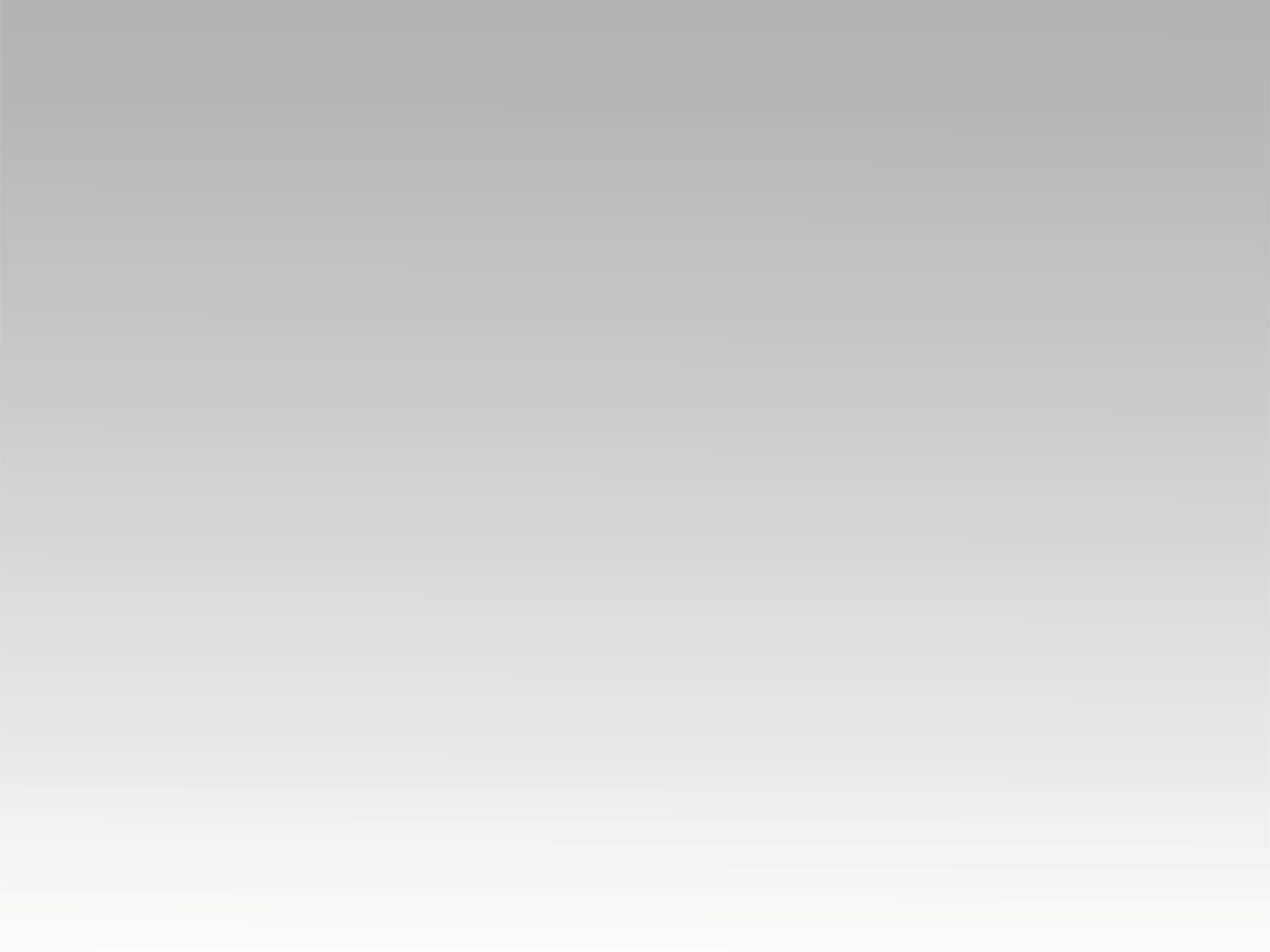 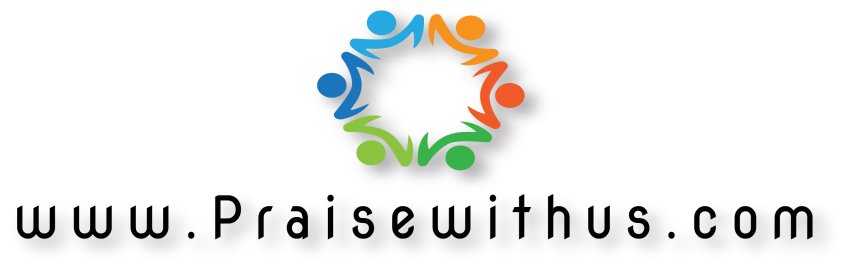